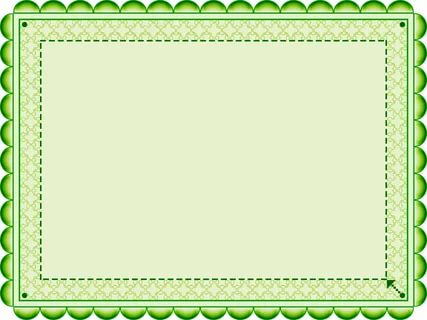 МБДОУ детский сад общеразвивающего вида №10 г. Нерчинска
ОТЧЕТ
по самообразованию воспитателя
Абрамовой В.А.
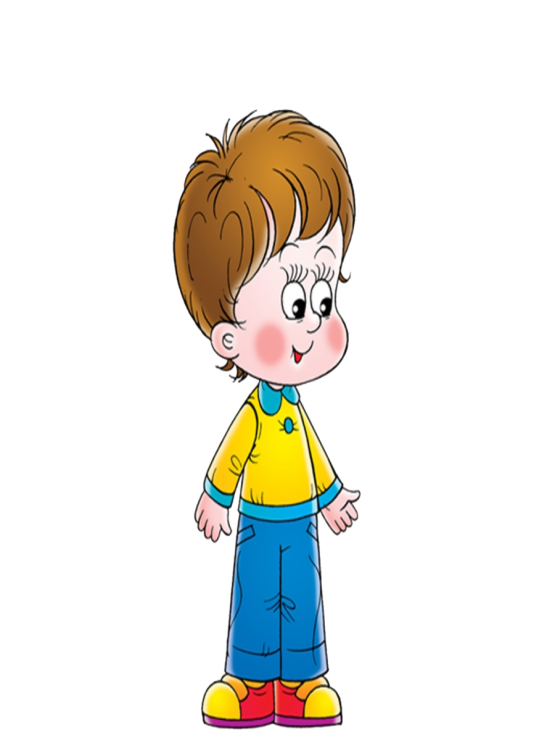 Тема:
 «Реализация гендерного подхода
 в воспитании и образовании
дошкольников
 в условиях ФГОС ДО»
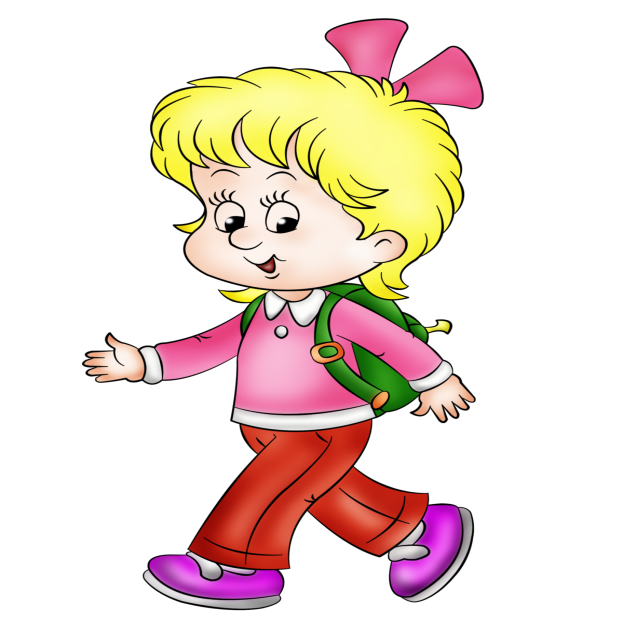 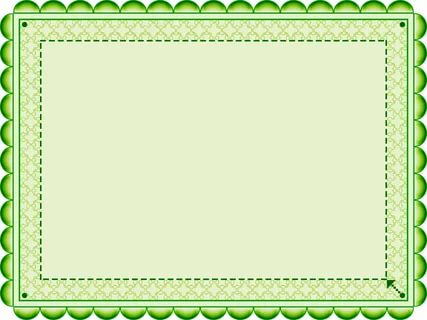 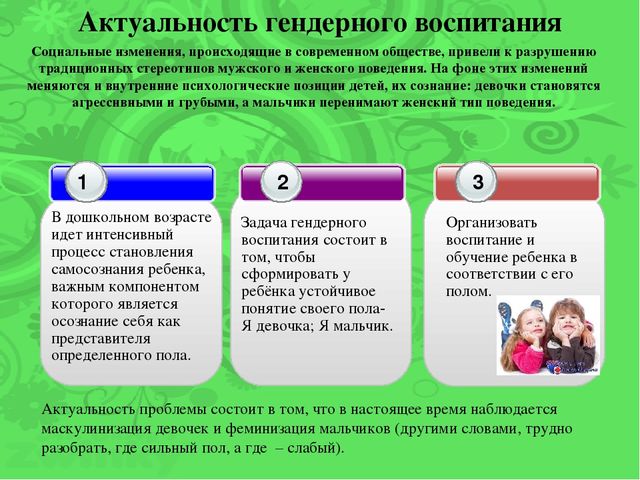 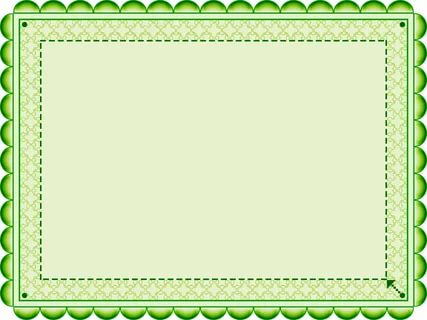 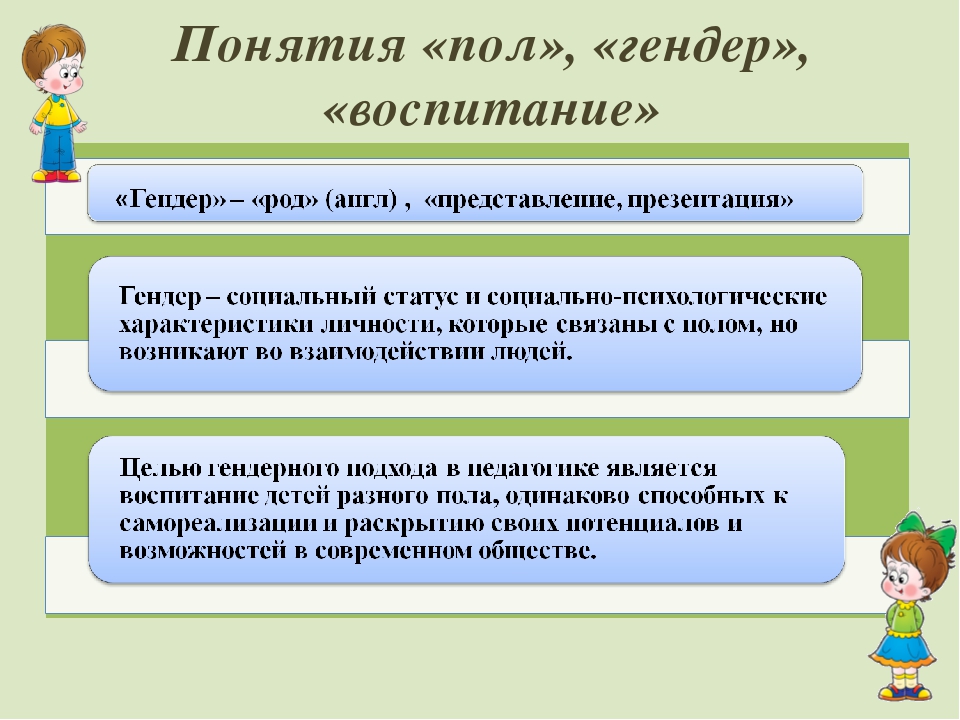 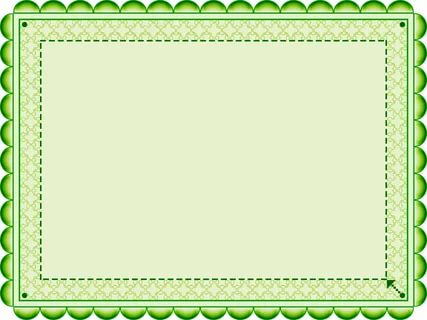 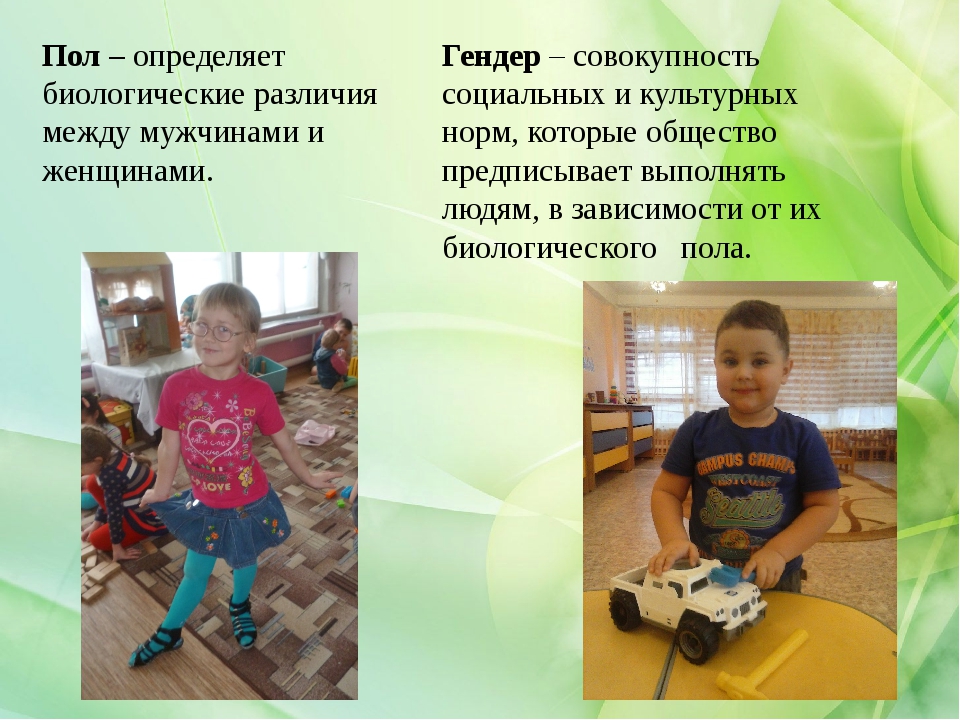 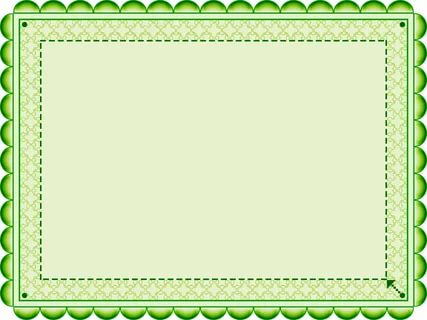 Важность гендерного подхода в воспитании
Если в дошкольные годы не заложить у девочек – мягкость, нежность, аккуратность, стремление к красоте,
 а у мальчиков – смелость, твердость, выносливость, решительность, рыцарское отношение к представительницам противоположного пола, 
то это может привести к тому, что став взрослыми мужчинами и женщинами, они будут плохо справляться со своими семейными, 
общественными и социальными ролями.
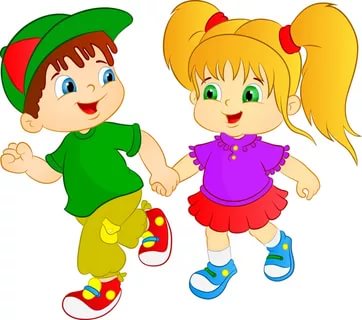 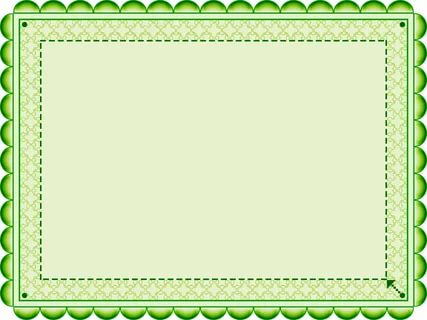 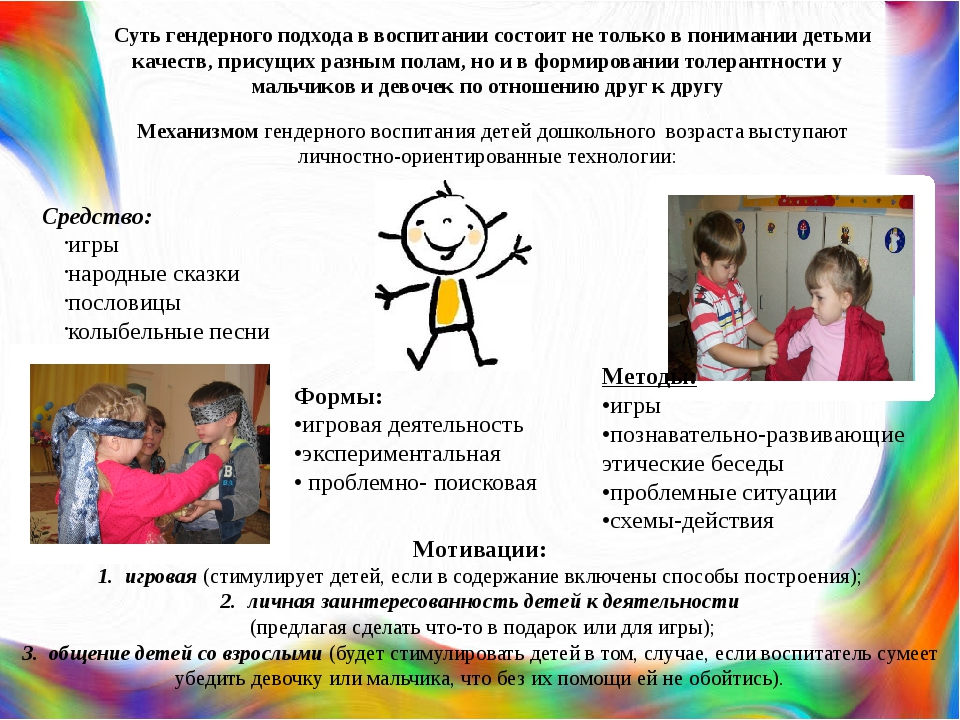 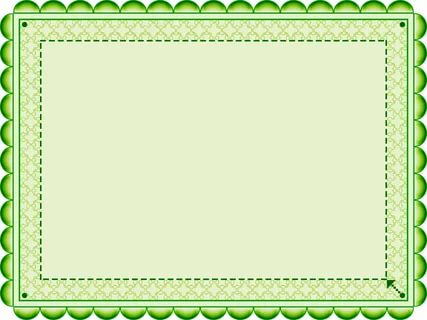 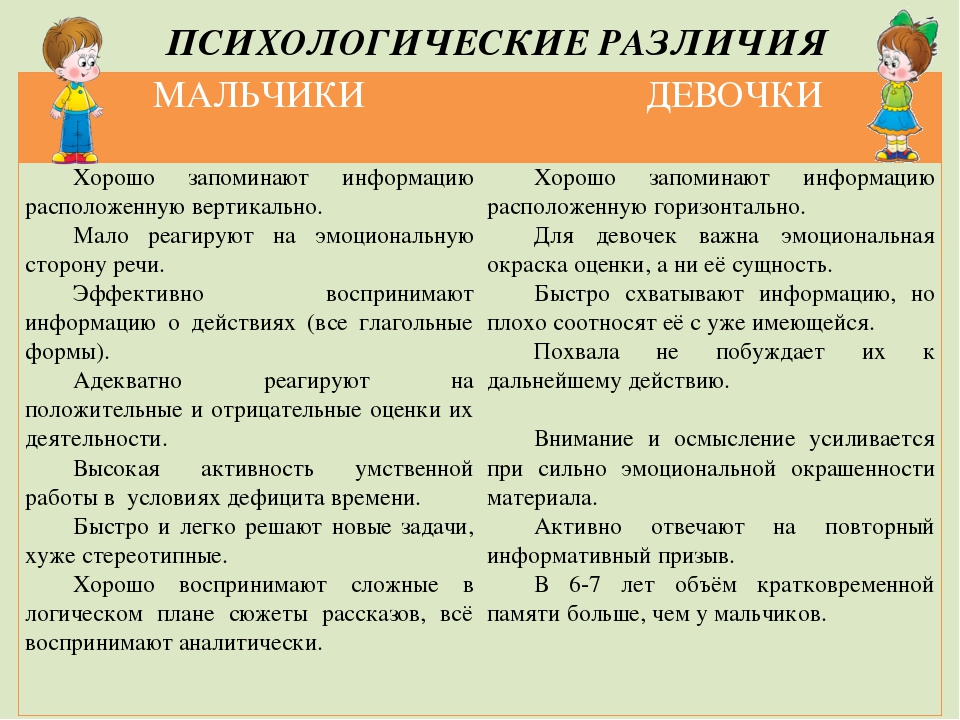 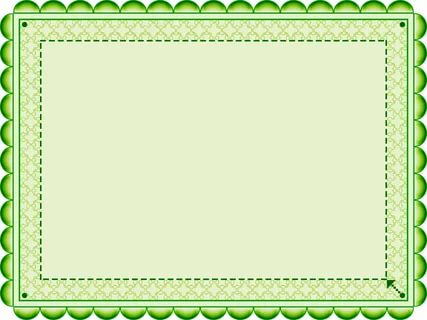 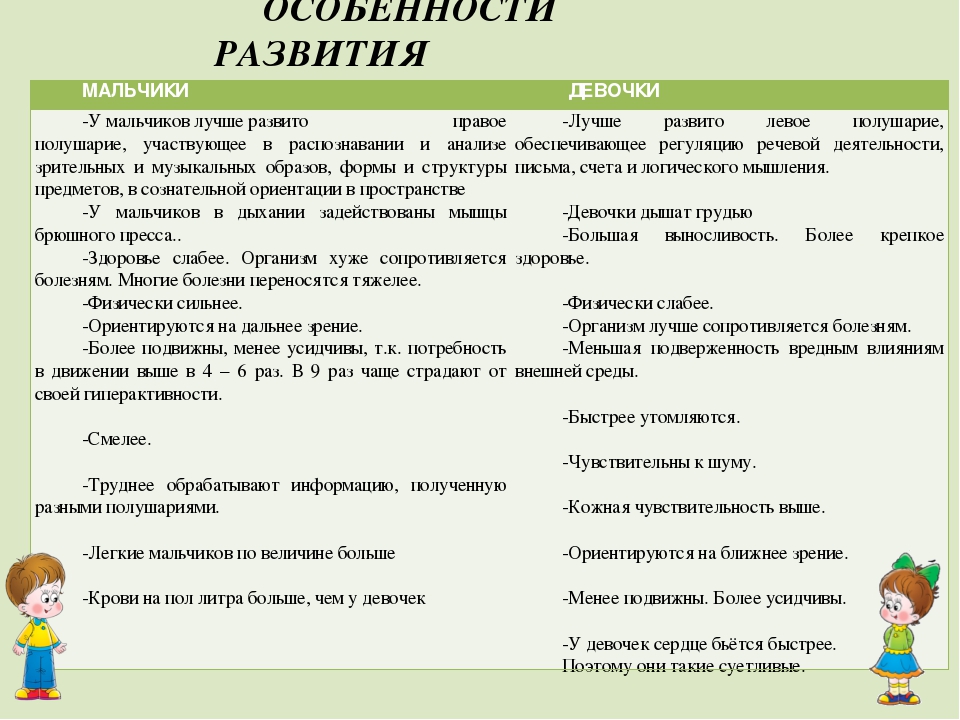 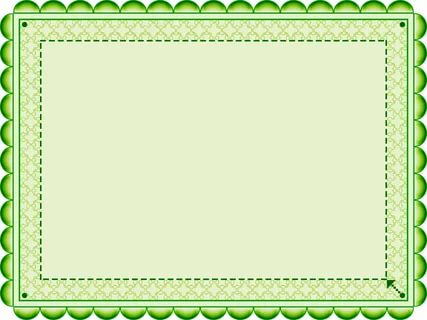 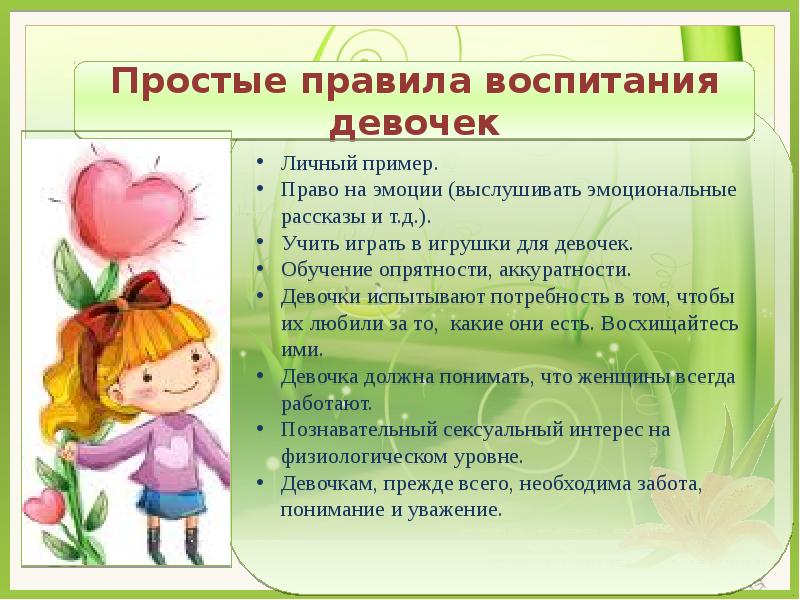 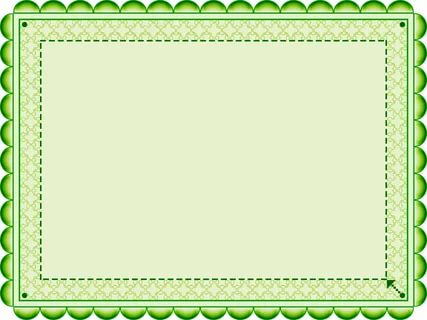 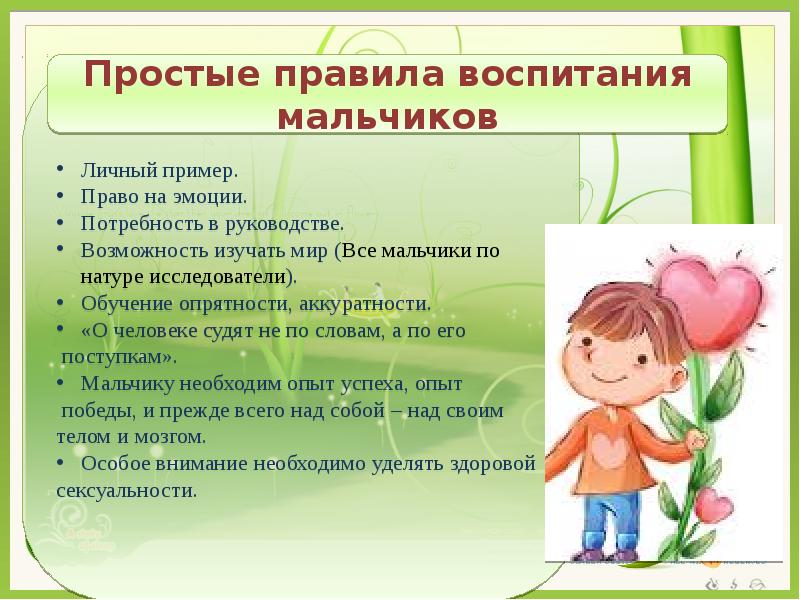 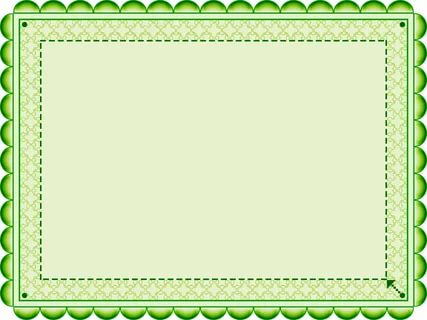 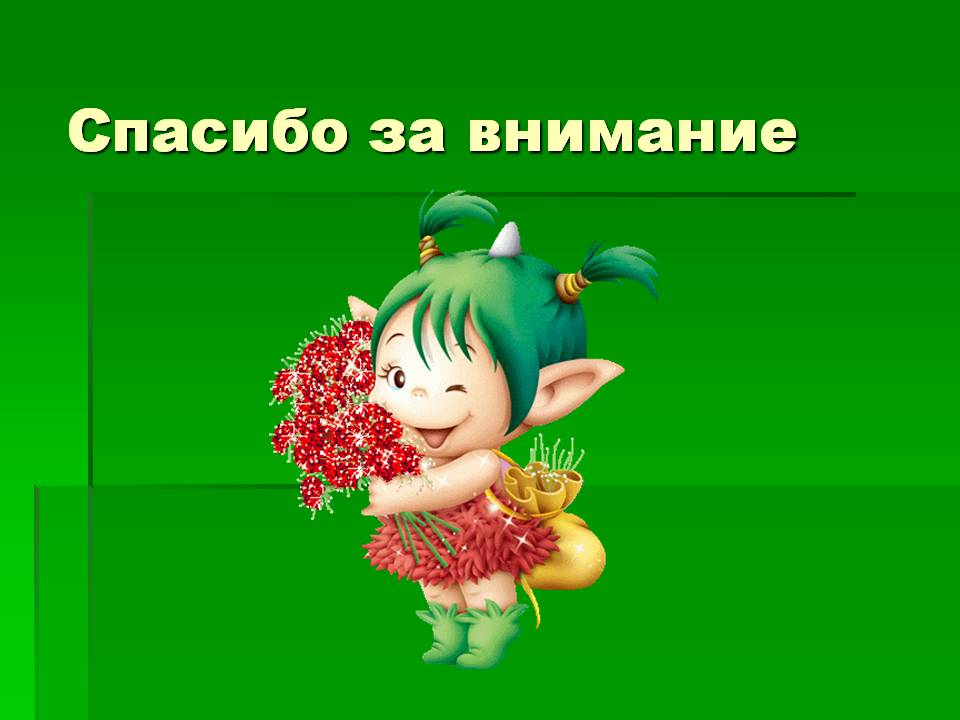